Liverpool City Region Careers HubBenchmark 4 Guidance
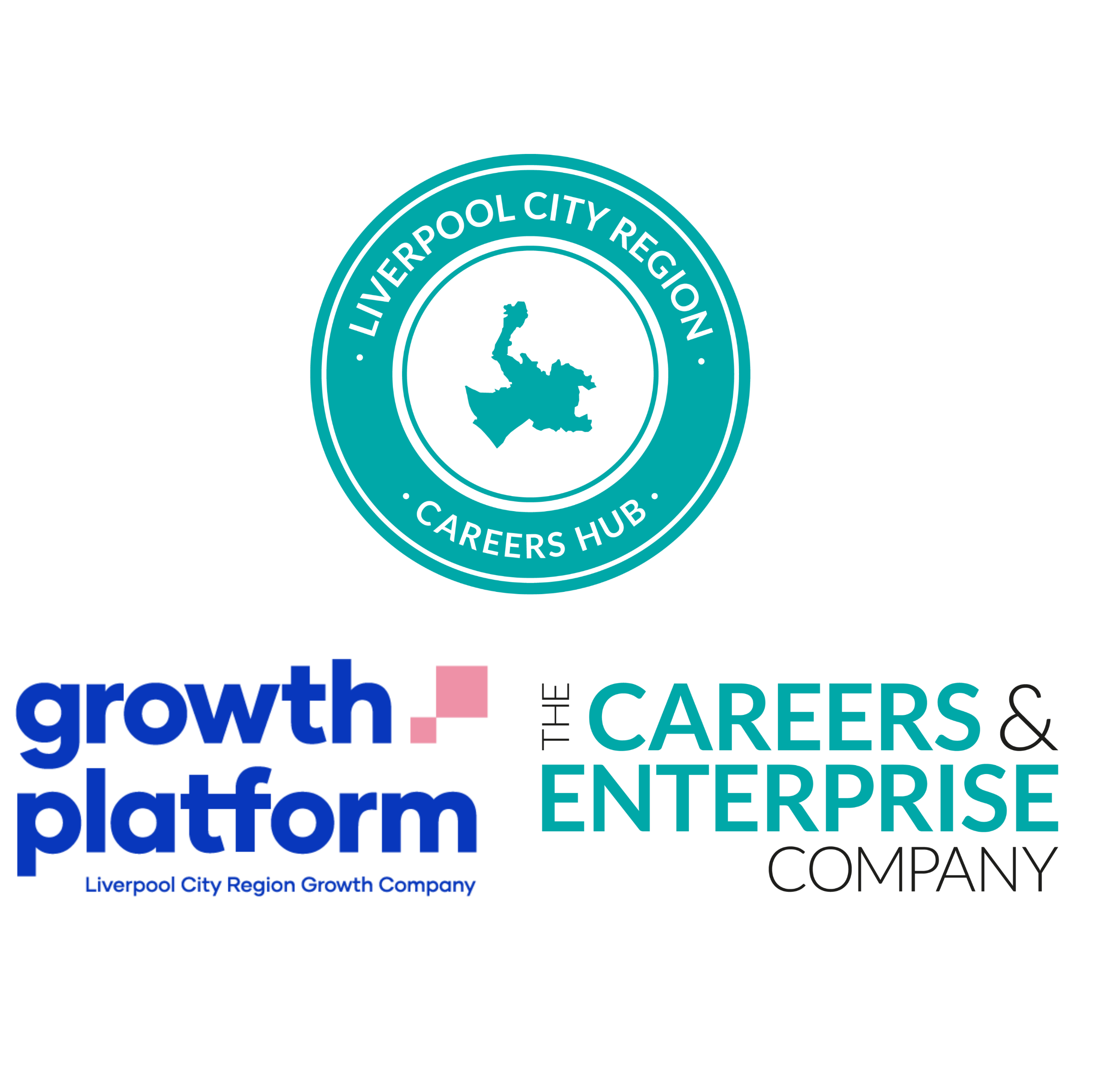 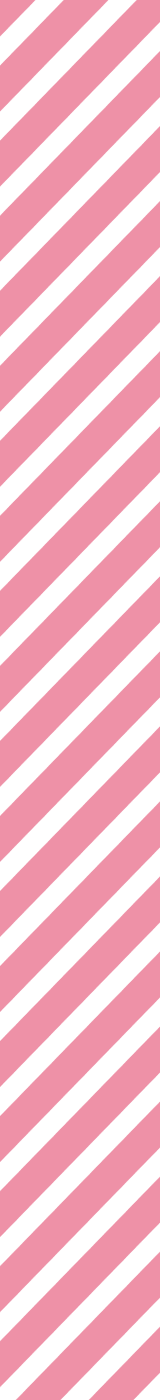 Where to start? 

Careers should be viewed as the responsibility of all staff. Use this presentation to explain to your colleagues the importance of BM4 and adopting a whole school approach.  

Ask Subject Leads to complete this Curriculum Audit Tool to identify the links to Careers already taking place; usually there are more than anticipated. Staff could even complete it during CPD sessions. 

Now that you have a clear picture of careers across the curriculum, ask Subject Leads to reference Careers in their SOW and support them in filling in gaps. Every Careers Hub school was given access to subject specific careers lesson plans by Success at School, these can be easily embedded into each subject’s SOW. Contact your Enterprise Coordinator for more details. 

Give teaching staff wider access to Compass+ to quickly log subject specific careers activities. This will then automatically be added to each students’ careers record. (Please contact your Enterprise Coordinator for more information on Compass+ training.)
Review LCR Creating Careers, an employer video series showcasing a variety of local sectors, to demonstrate its benefits to school staff.  Each episode comes with student pre- and post-work and can be used to highlight relevant careers for each subject.
Practical Ideas

Careers videos can be used as starters/plenaries to prompt discussion.
Employer based curriculum projects have a huge impact in showing students the benefits of curriculum subjects. Here you will find many case studies to inspire you. Ask your Enterprise Adviser or School Link Governor for Careers for links to business contacts who could support these projects. The STEM Ambassador Programme and Maritime UK can support with this. 
Display careers posters and materials linked to each subject. Every school also has Success at School curriculum posters provided by the Careers Hub.
Curriculum homework tasks which can form part of a discussion at the beginning of the next lesson e.g., identify/research soft skills developed in your curriculum area or famous people who studied that subject and how they have used it. This then starts a conversation that can be regularly and quickly referenced throughout curriculum learning. 
Soft skills audit: at the end of each topic, students can complete an audit to tick off and explain which soft skills they have used and how this can help them with future careers. This provides an explicit example of linking careers to the curriculum in student books. Skills Builder gives examples of the soft skills that can be developed in your subject. 
Careers in the Curriculum Week: students follow their normal timetable, but each lesson focuses on careers in their subject. This is effective for Year 7 transition, allowing students to see the purpose of studying this subject early on, and when choosing GCSE options. Staff planning should be supported by CPD sessions. 
Invite Alumni to talk about subjects that have helped them in their career. 
Develop a BM4 task force: Careers Leader/Head of PHSE/Subject Leader/HOY to meet once a term to review progress and share good practice.
Use school trips as an experience of a workplace. Look at the business side of where you are visiting. Reference careers learning outcomes in EVOLVE and  include careers pre- and post-trip work to make in meaningful. 
Create a Careers logo and add it to subject lessons so when students see it, they are instantly aware that you are linking careers to your subject.
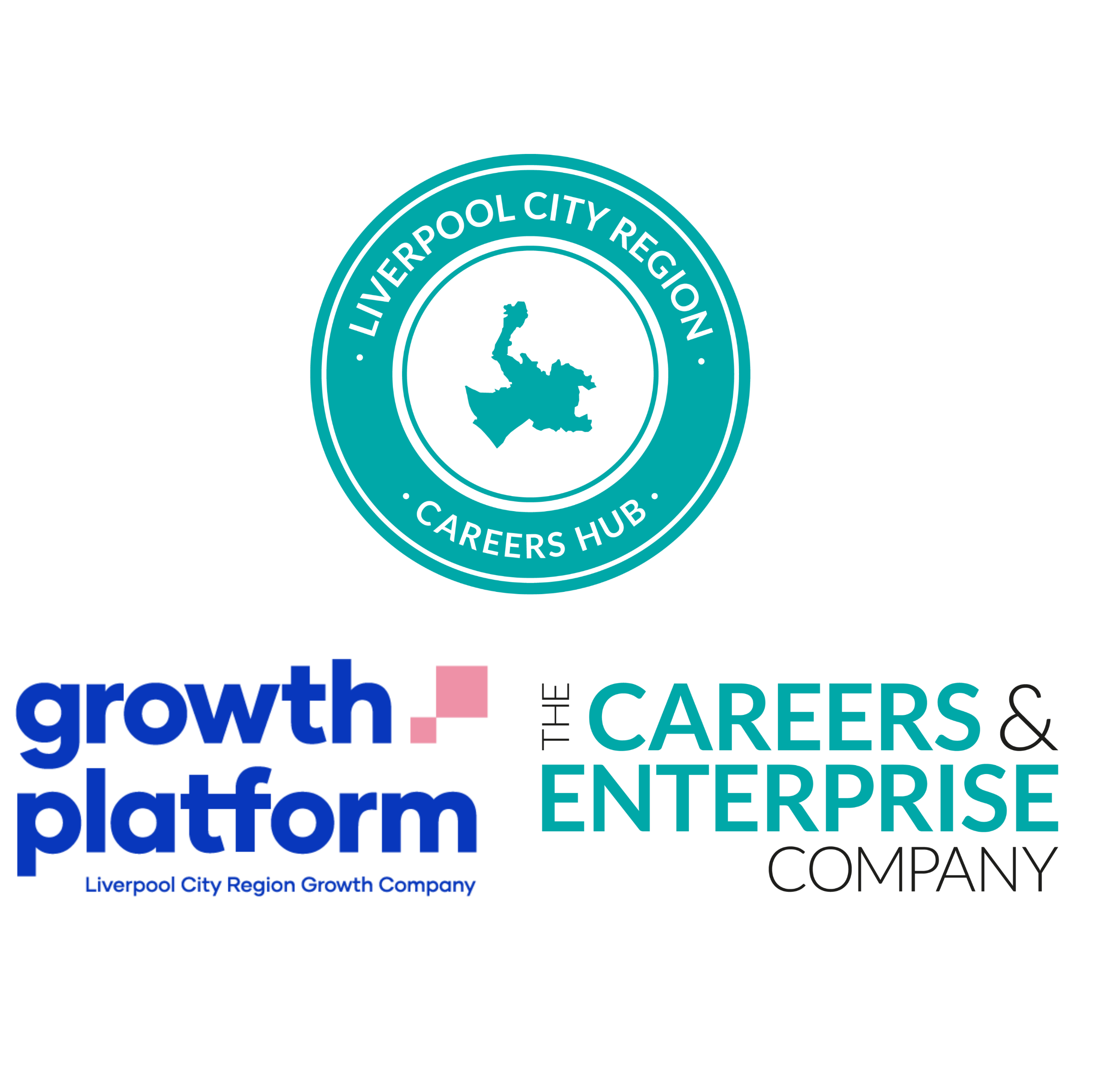 Resources from 
The Careers and Enterprise Company

My Learning, My Future is a suite of BM4 resources to support subject teaching staff, from over 20 subjects, to engage students in curriculum learning by highlighting the relevance of their subjects to future careers. 

Careers in the Curriculum Modelling Tool Guide

Careers in the Curriculum Modelling Tool Webinar 

Gatsby Benchmark 4 Toolkit

Resource Directory, BM4 – this can be filtered to Key Stage and resource type e.g., lesson plans, presentations etc.
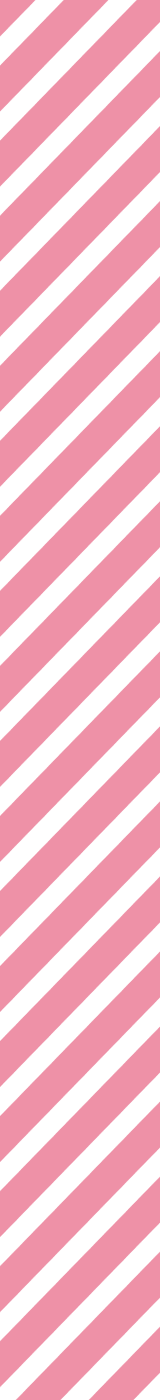 Subject Specific Resources

Art and Design                              Business and Economics

Computer Science/Digital          English

Food Technology                          Geography

Health and Social Care                History

Maths                                             Media/Film Studies

Modern Languages                      Music

PE                                                    Performing Arts

Psychology                                    Religious Studies

Science
Labour Market Information to Support 
Curriculum Learning

Growth Platform,  LCR Growth Sectors

Ask About Apprenticeships offer a wide range of face to face and virtual support for students, teachers and parents/carers, fully funded by the National Apprenticeship Service.

Careerometer widget uses LMI to help students explore and compare key information about occupations. 

Icould allows you to search for careers by curriculum subject. Each subject has careers videos from real people linking their career to curriculum subjects. You will also find LMI below each video relating to job types, including salary, weekly hours, employment by region, future employment and gender balance. 
Guidance on how to use LMI to help make career decisions
For more resources, including sector specific materials, visit the LCR Careers Hub website